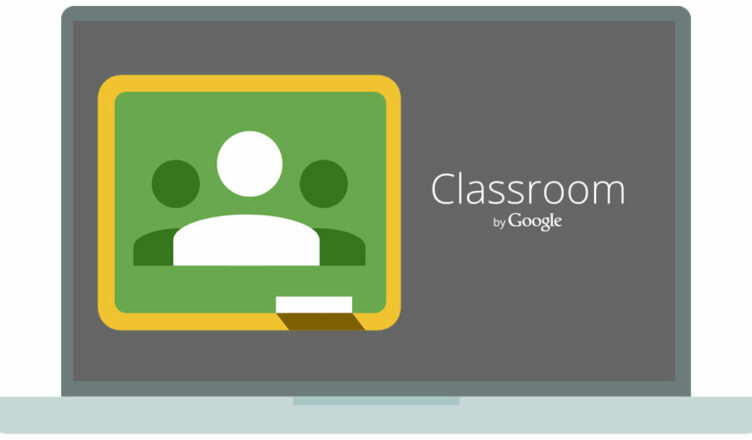 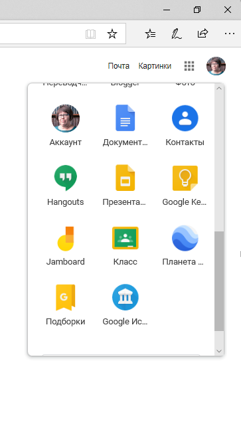 Иконку Google Classroom вы может сразу и не увидеть, нажмите Еще (More…) и обязательно найдете.
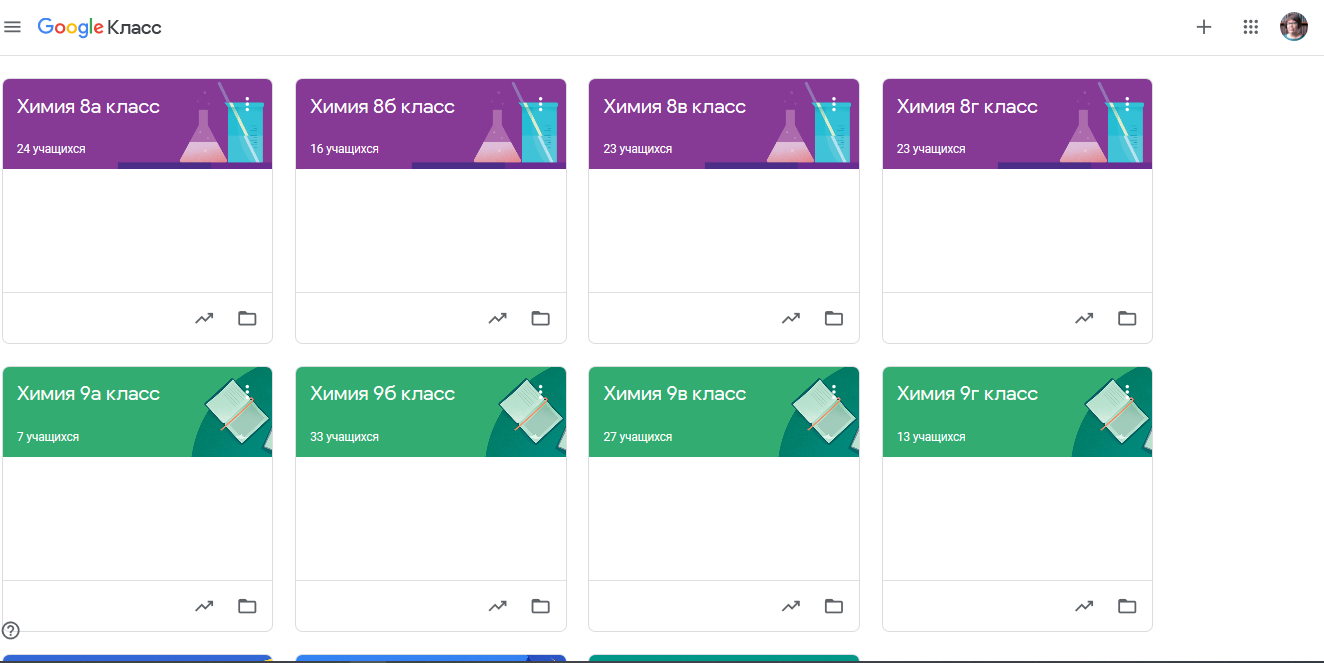 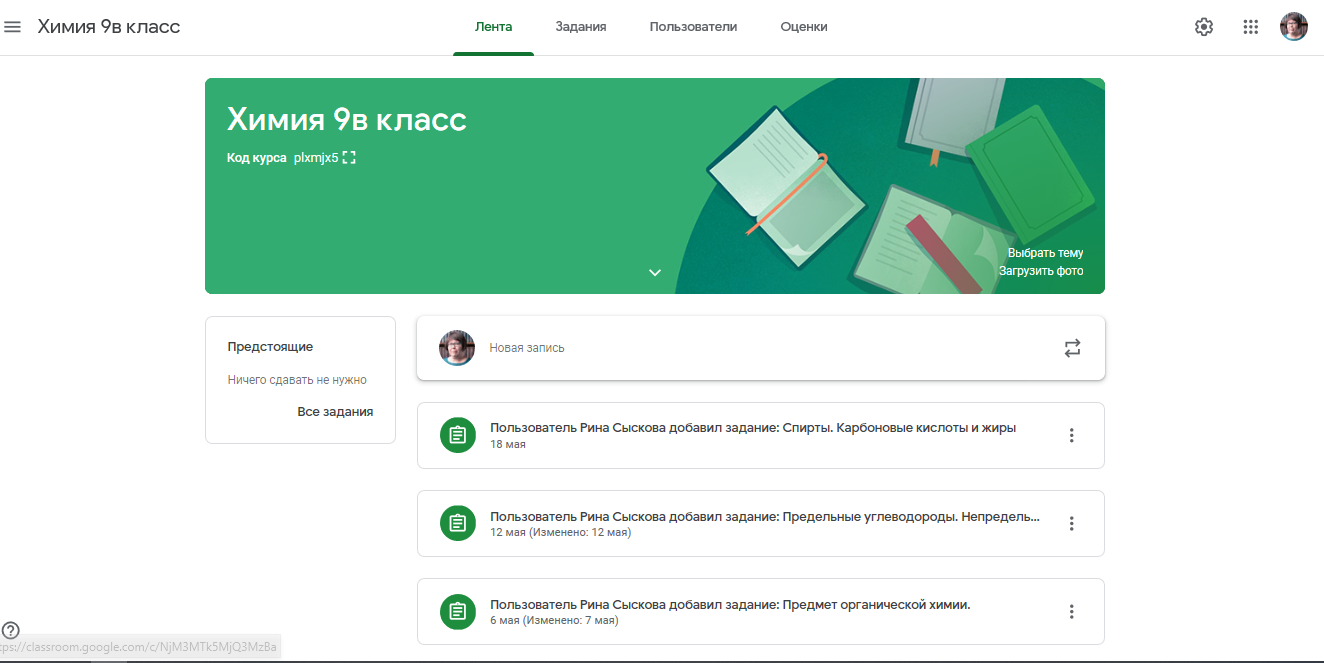 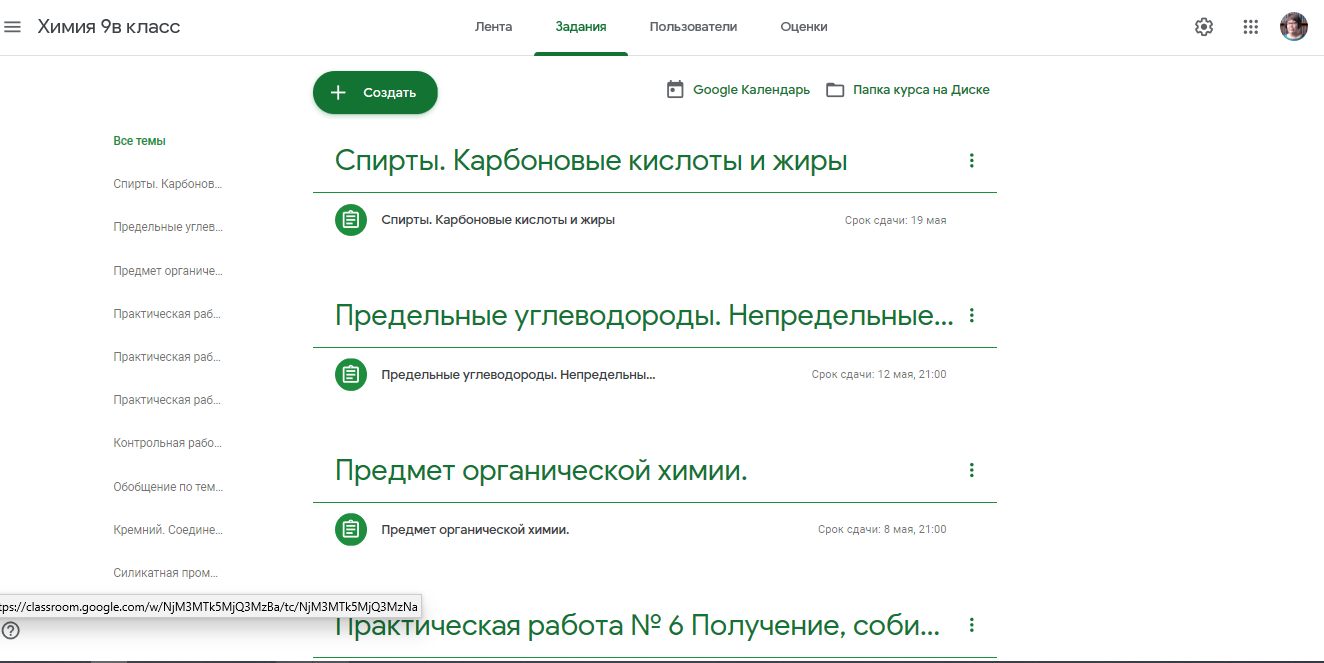 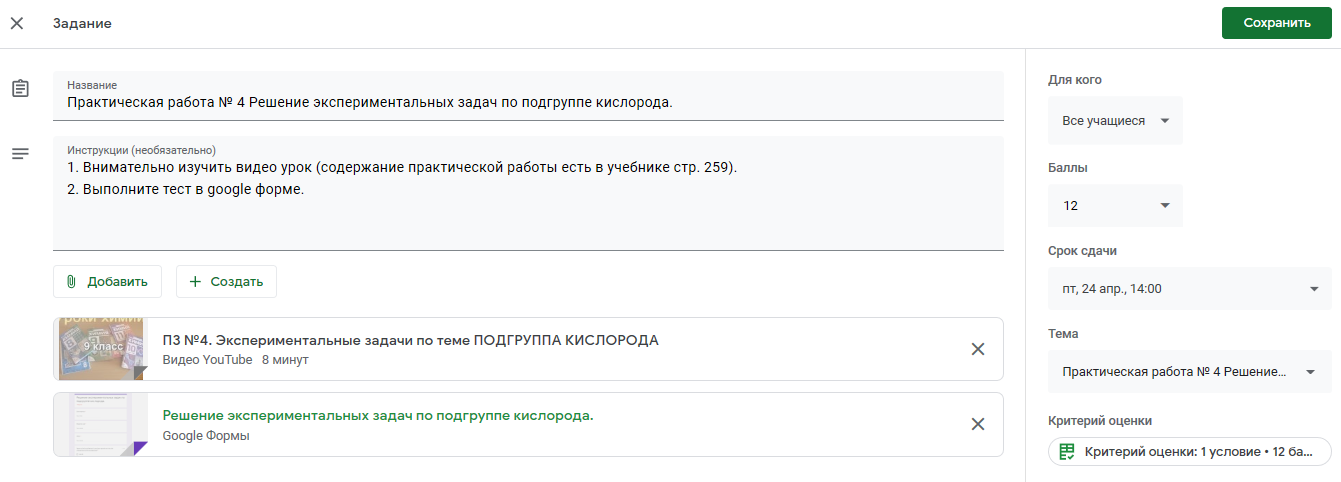 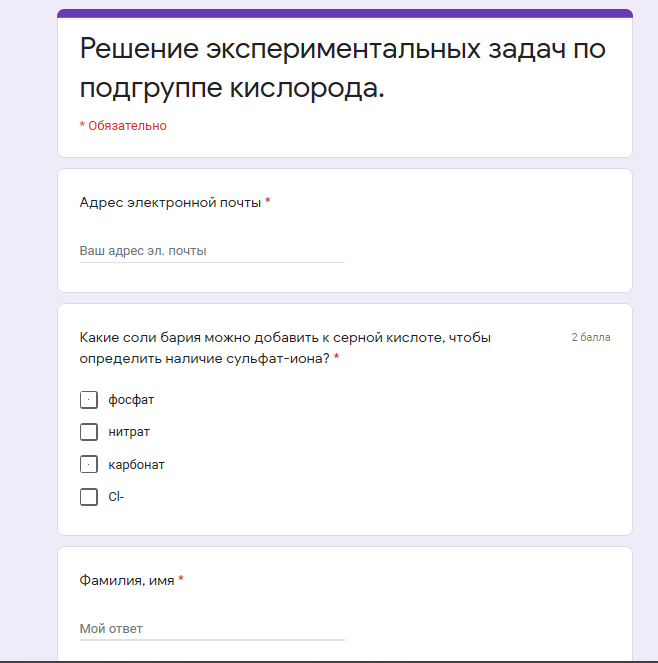 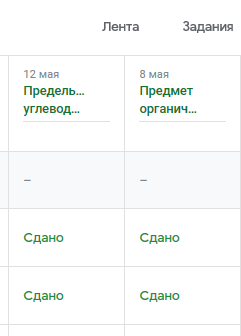 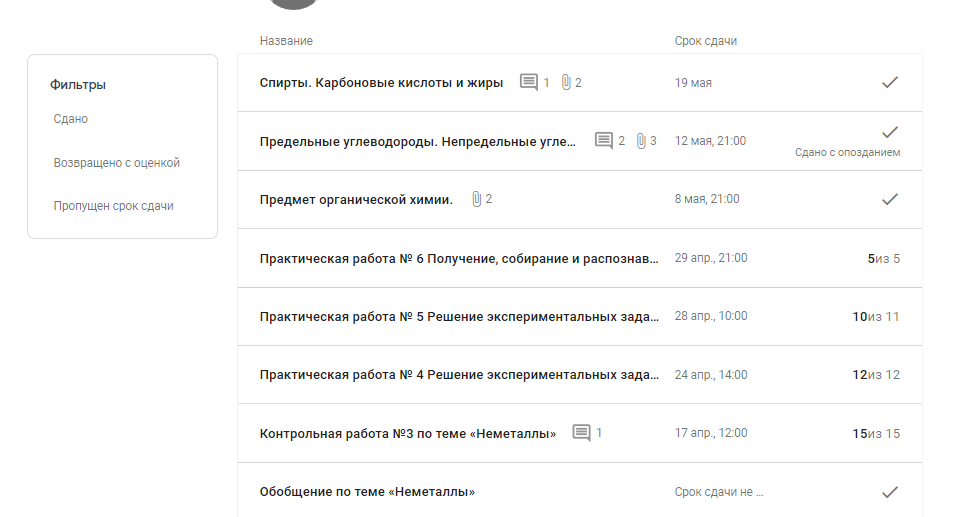